院训院徽
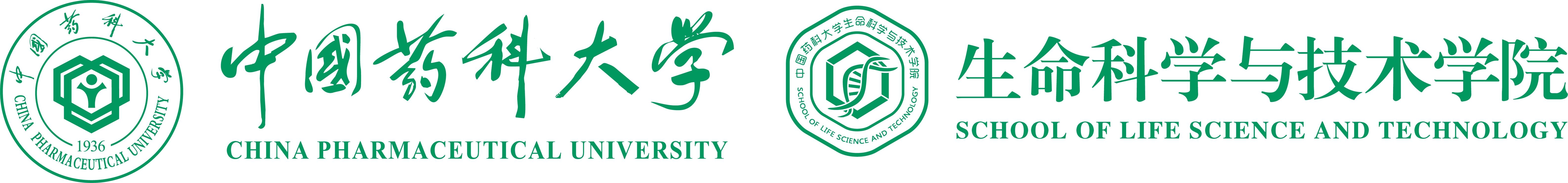 院训解析

格物精业，济世致远

      “格物”语出《礼记·大学》“致知在格物，物格而后知至”。意为穷究事物的道理，格物是中华传统文化的独特智慧，成就事业当以此为训。

      “精业”出自校训“精业济群”。寓意着中国药科大学生命科学与技术学院将秉持学校的教育、办学理念，提倡刻苦钻研，精攻药业，见贤思齐，精益求精，在生命科学与技术领域取得突破。

      “济世”出自《论语·雍也》“博施于民，而能济众”。意为广泛地施救于民众，才能救济天下。表示学院为培养济世之才而不懈努力。

      “致远”彰显学院的使命是成全每一个追求健康的生命，这是永恒的愿景和不变的初心。
院徽
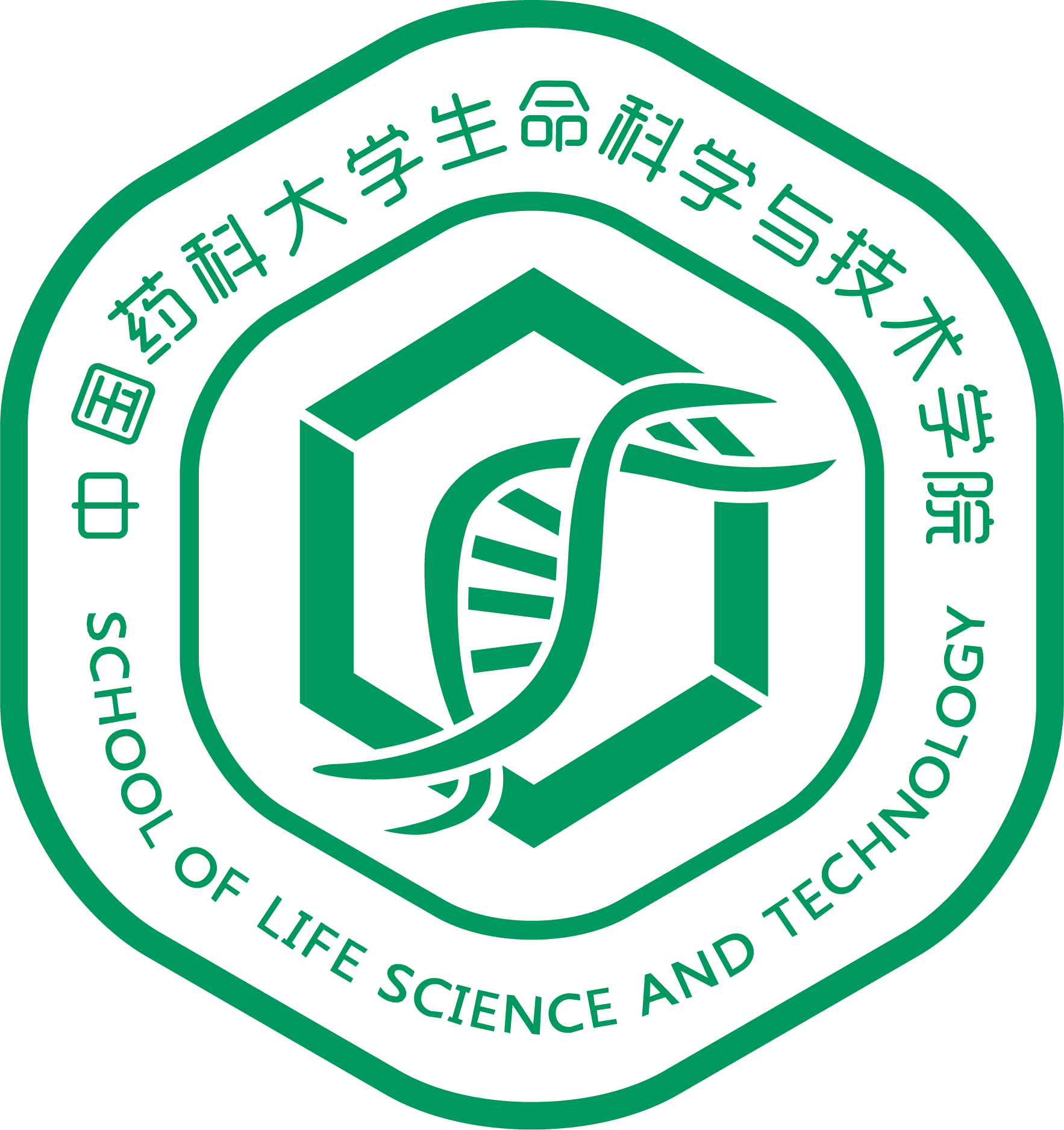 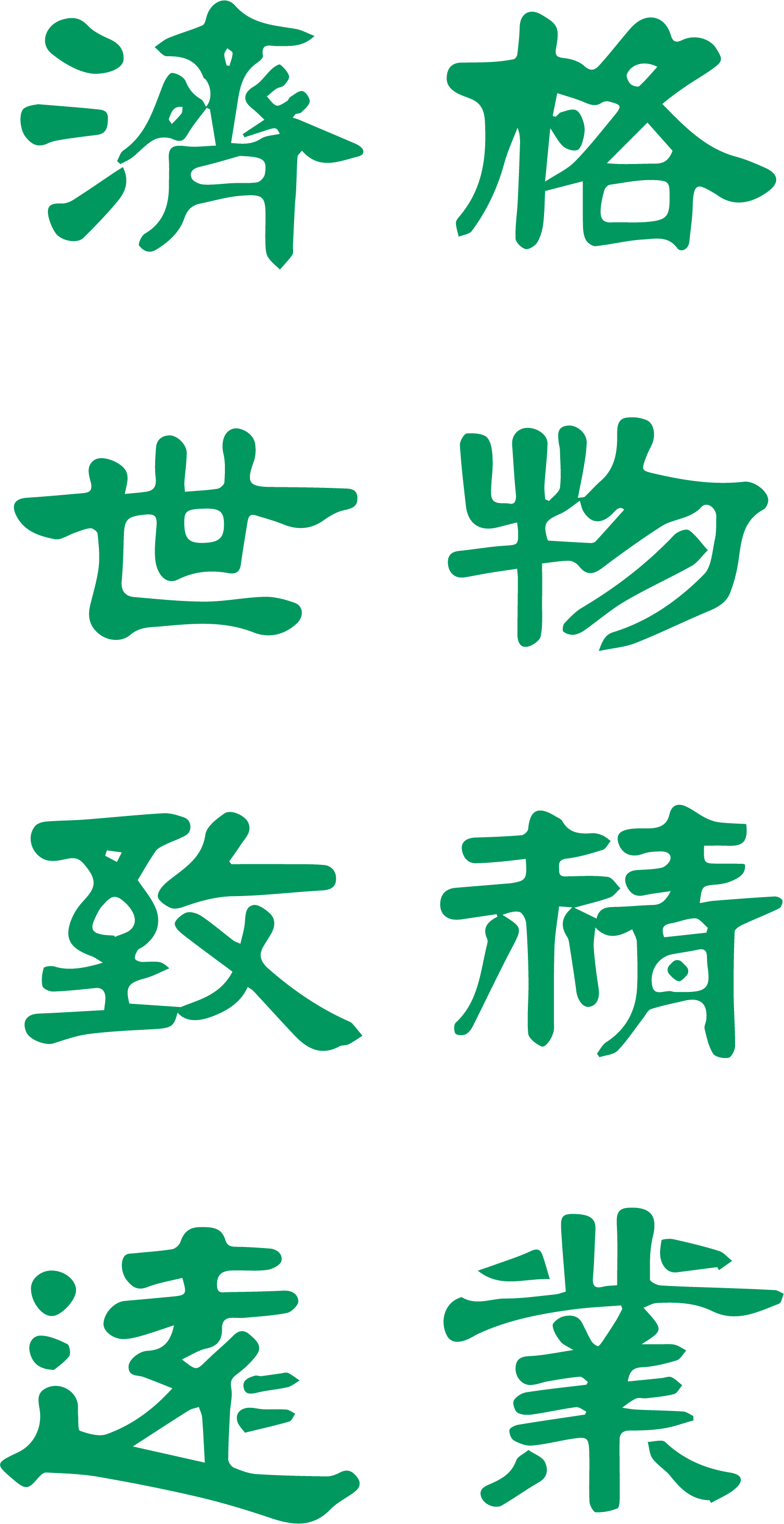 院训
各色院训
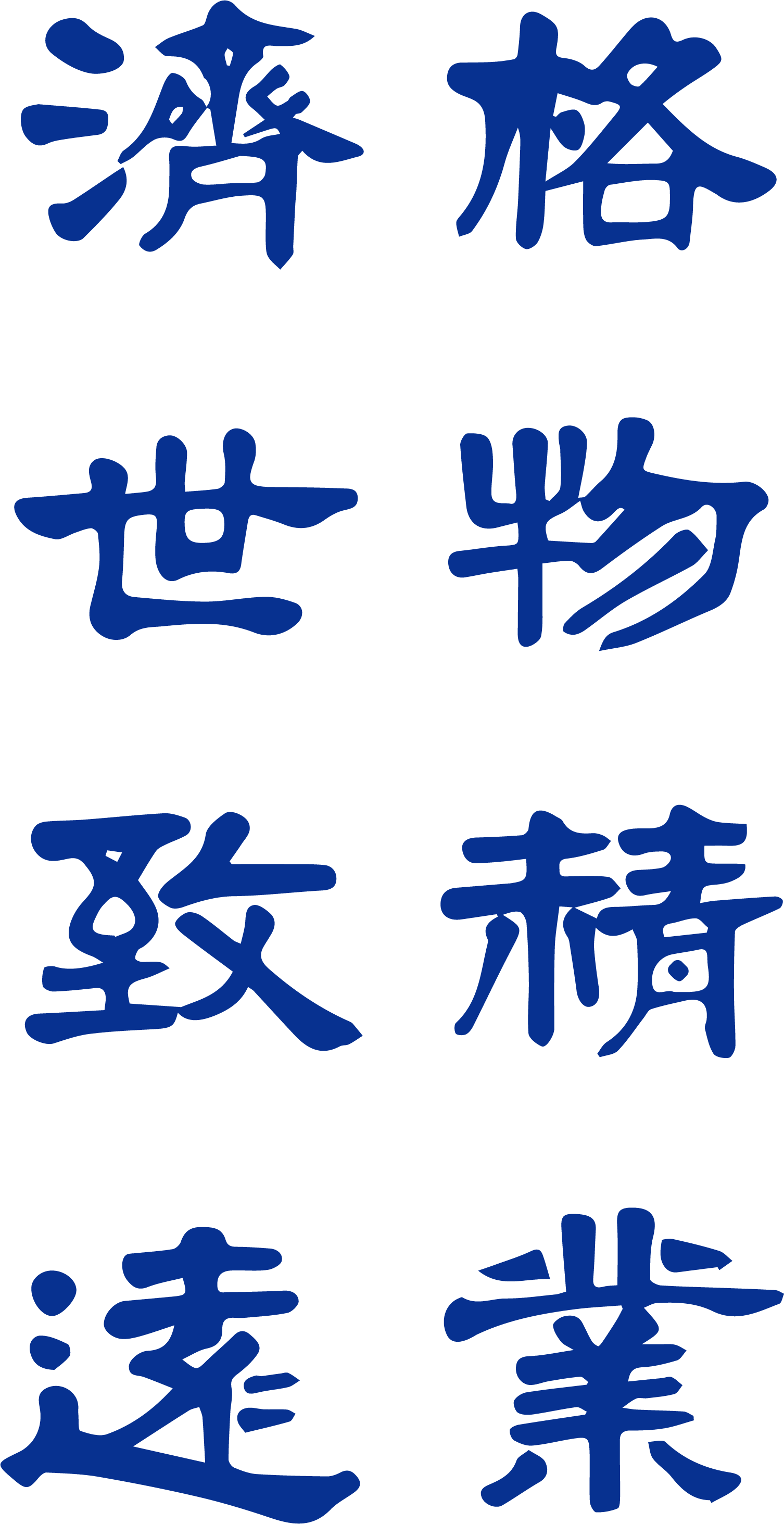 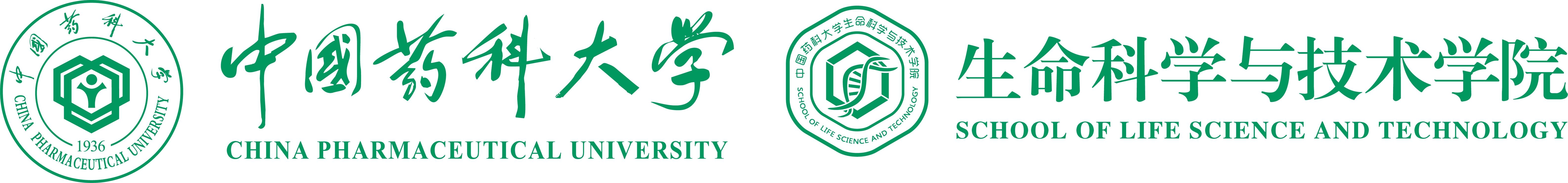 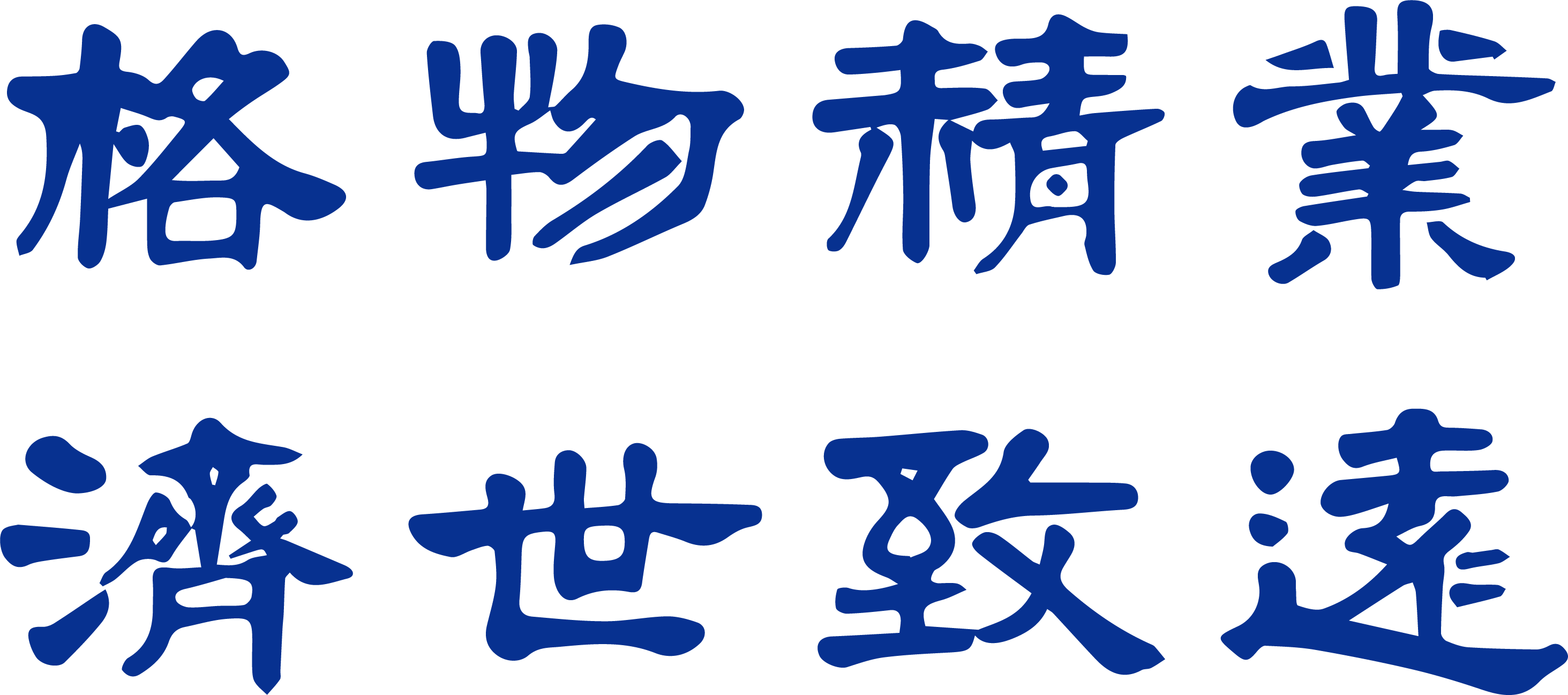 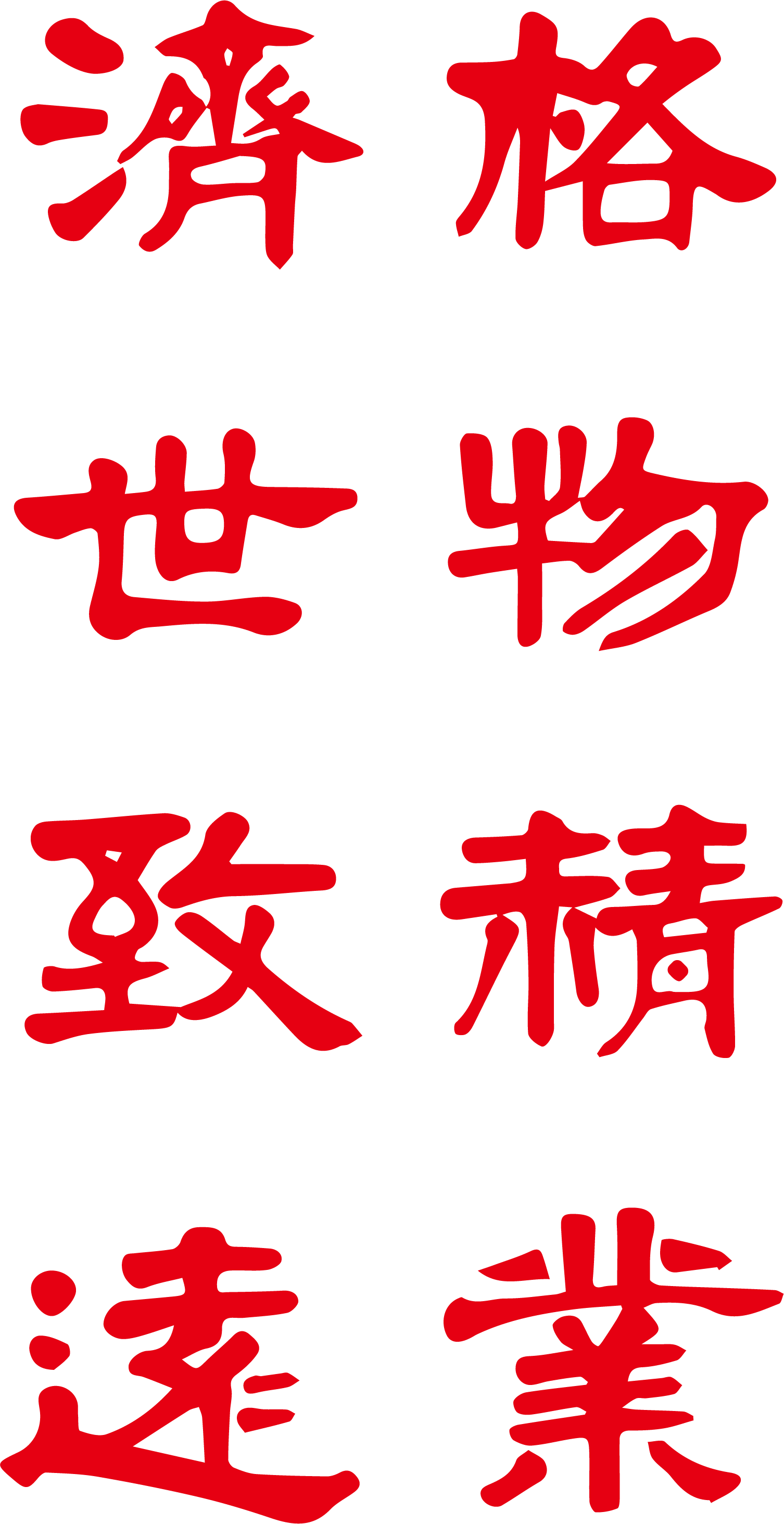 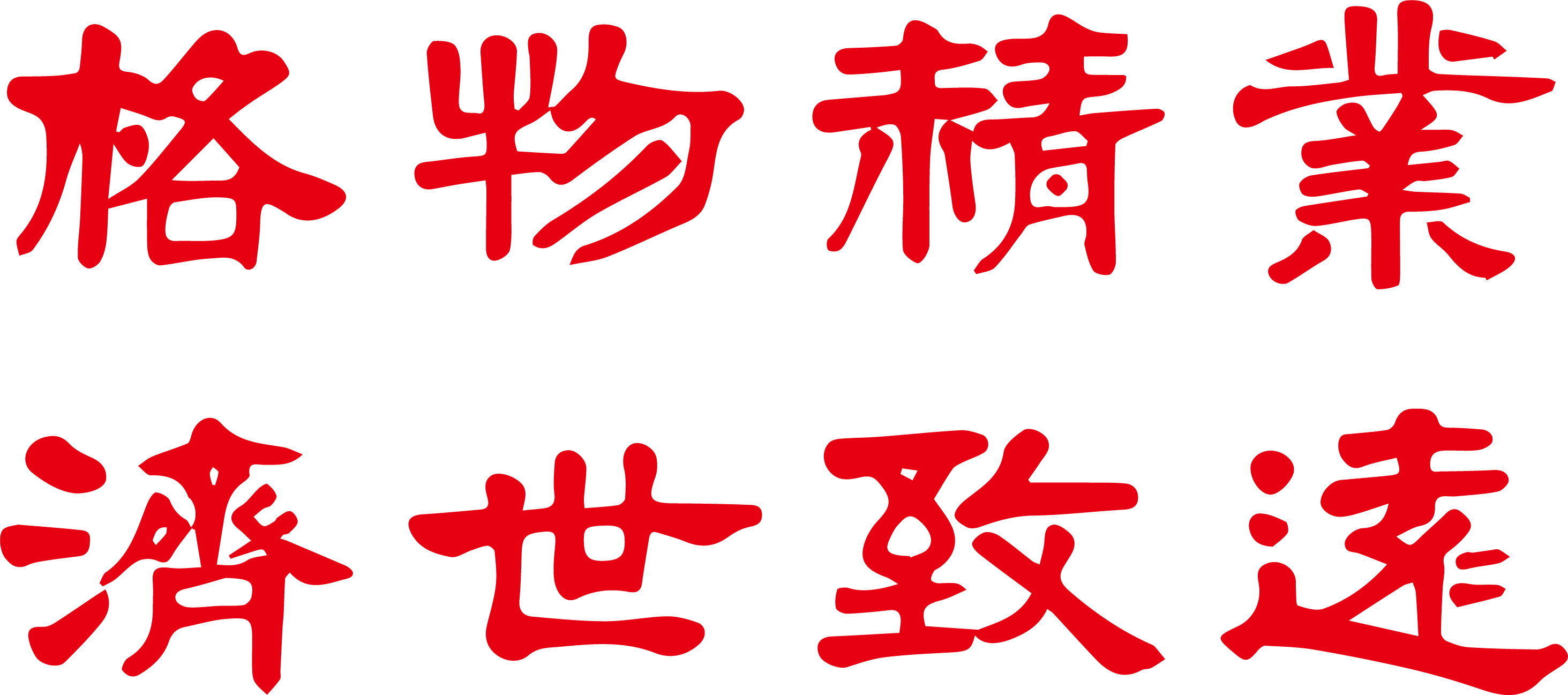 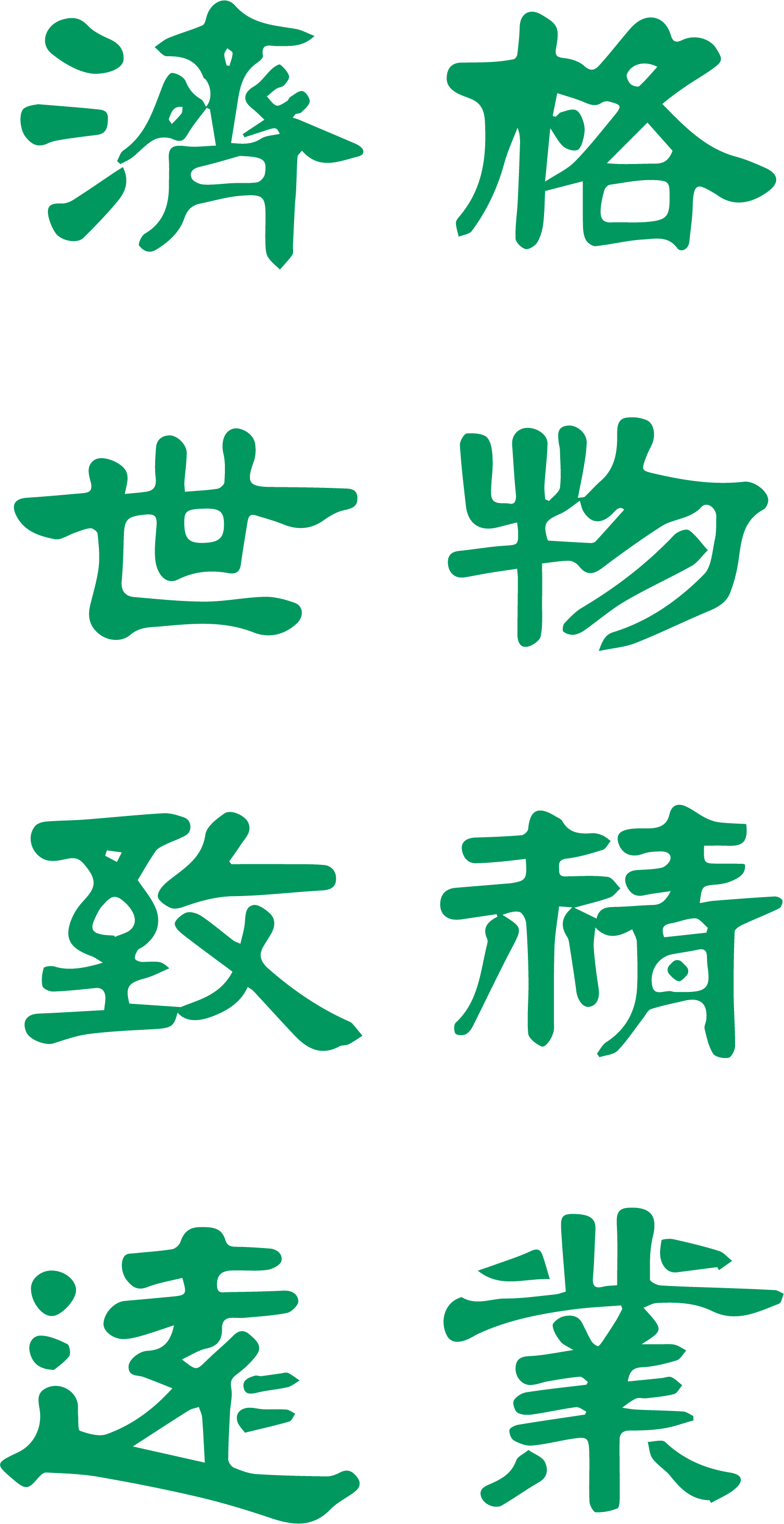 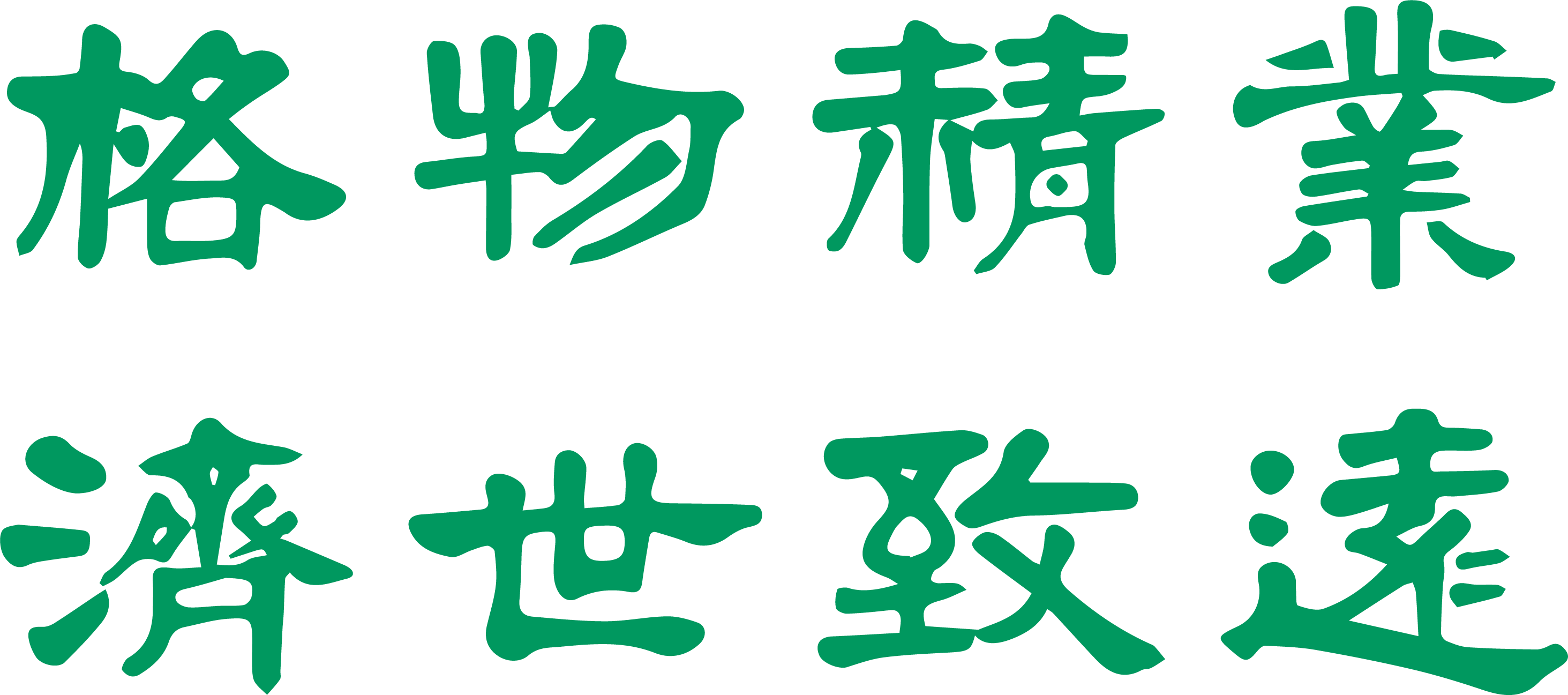 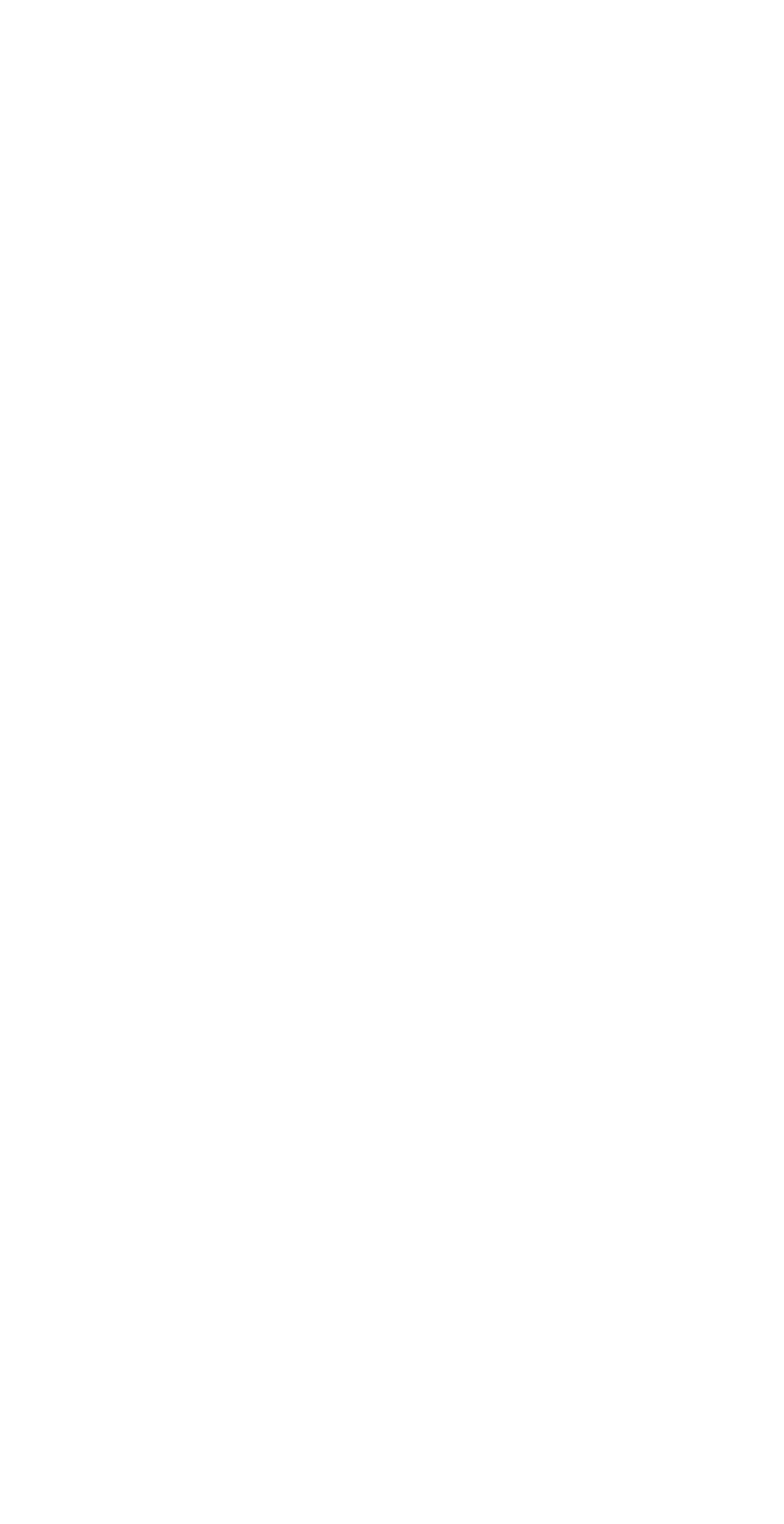 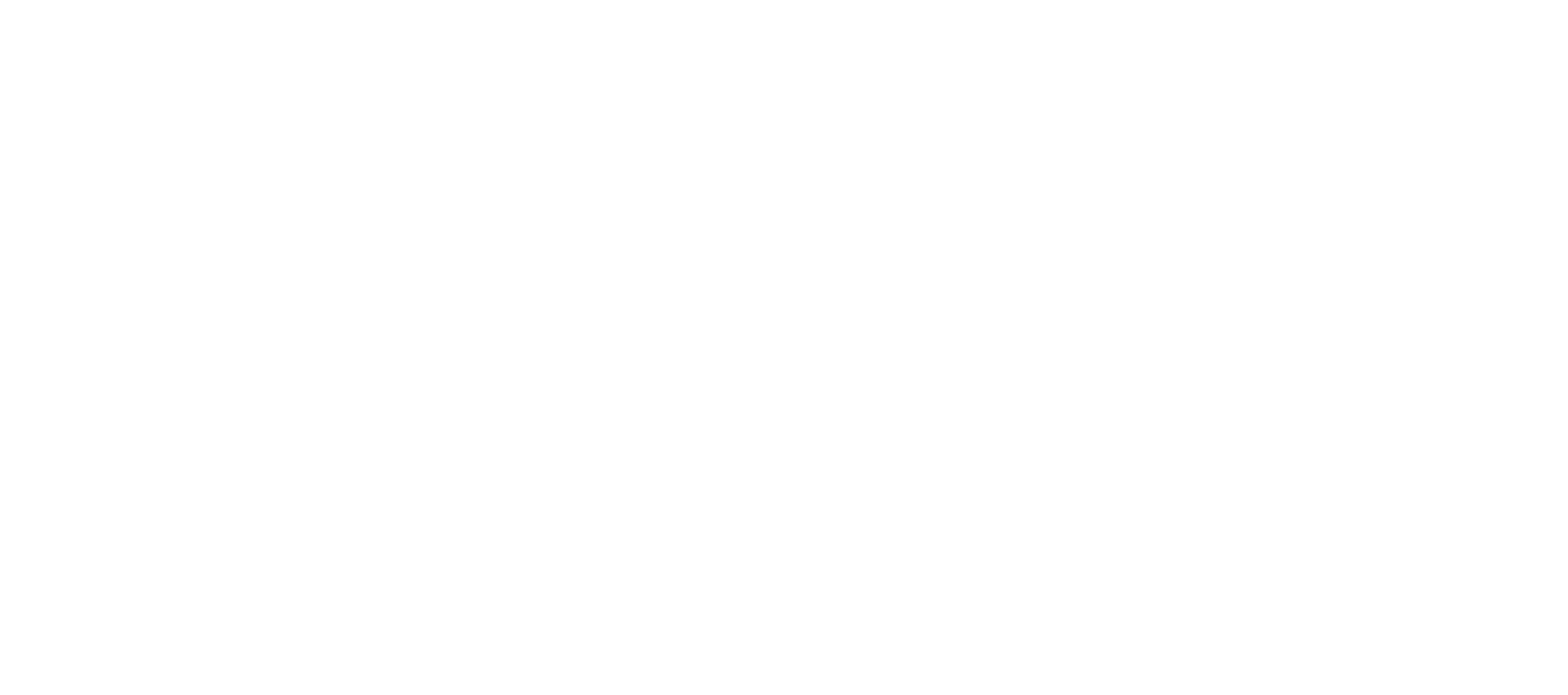 蓝色透明底院训
红色透明底院训
绿色透明底院训
白色透明底院训
各色院标
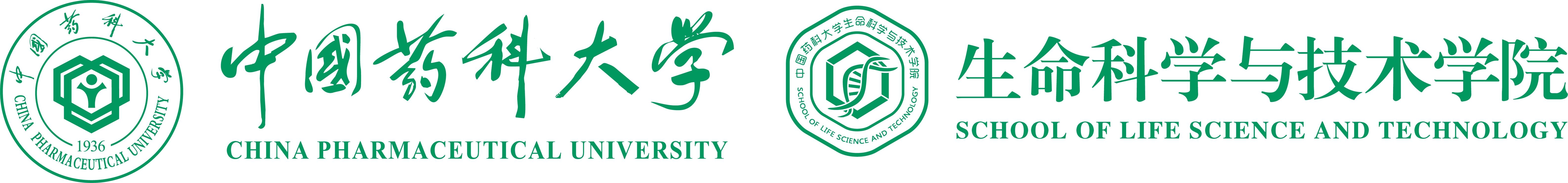 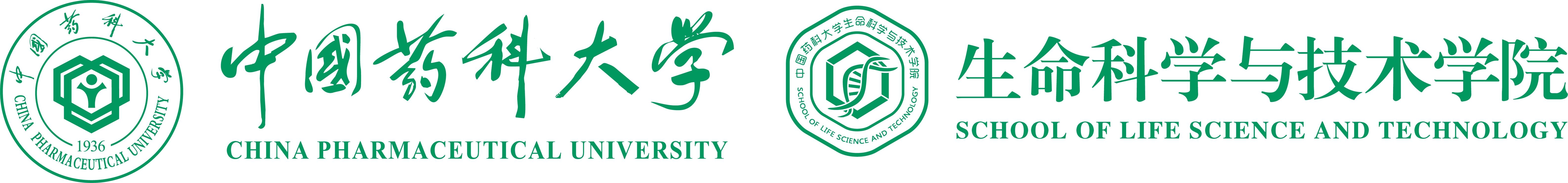 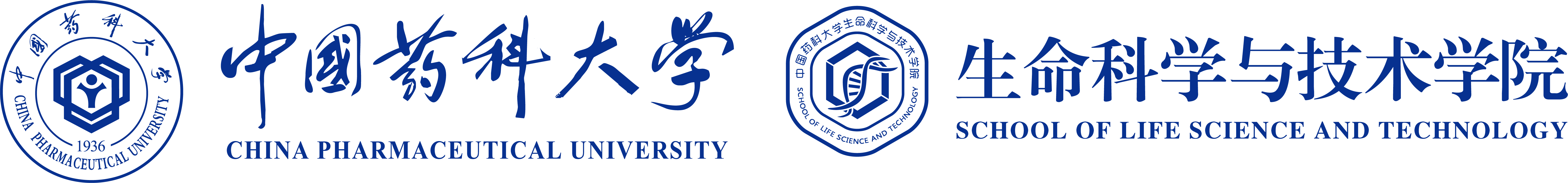 蓝色透明底院标
绿色透明底院标
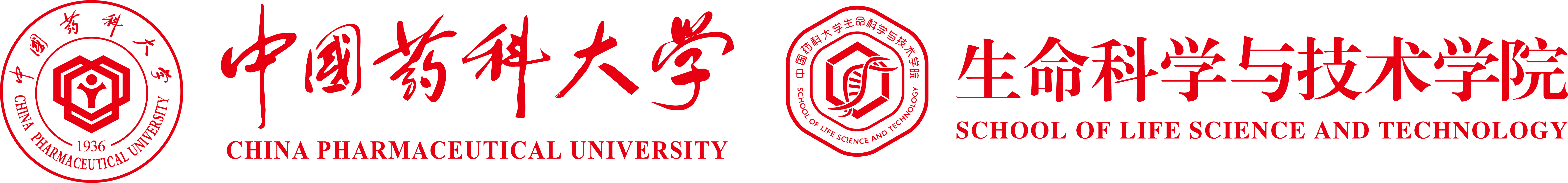 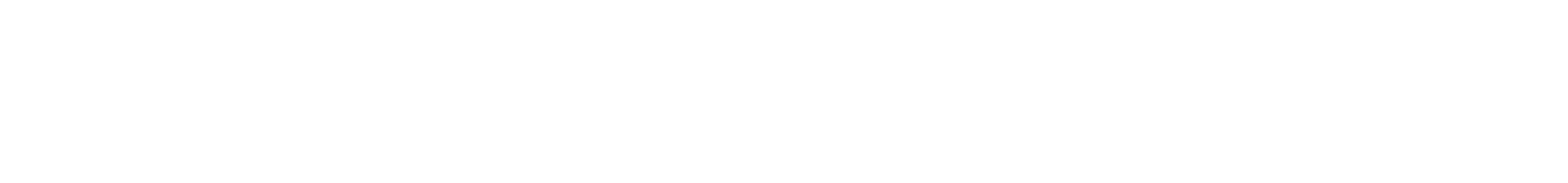 红色透明底院标
白色透明底院标